Unit 2: What’s your name?
Lesson 1
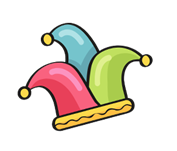 Let's sing.
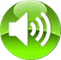 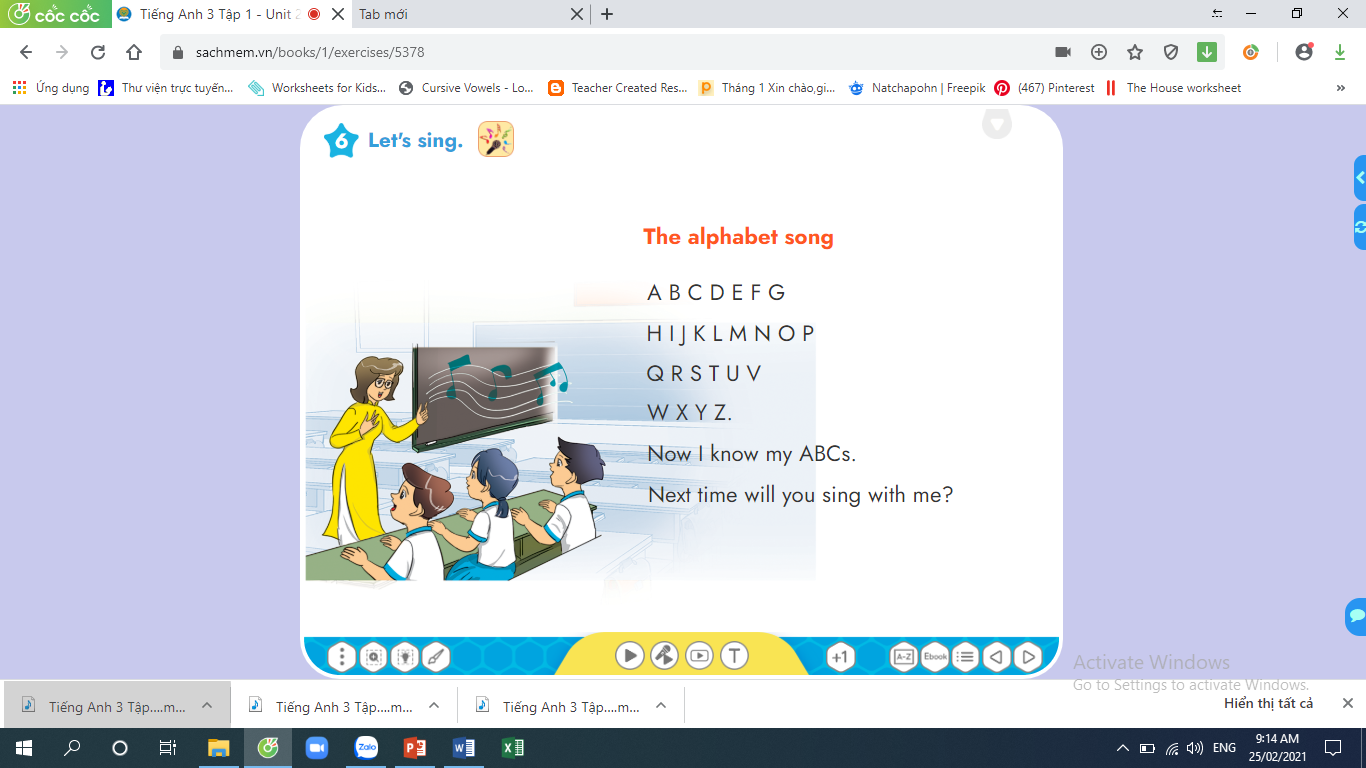 1. Look, listen and repeat
Hi. My name's Peter.
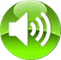 I'm Linda. What's your name?
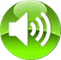 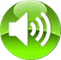 Hello, Peter.My name's Nam.
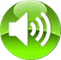 My name's Mai.
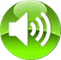 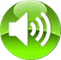 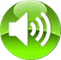 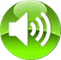 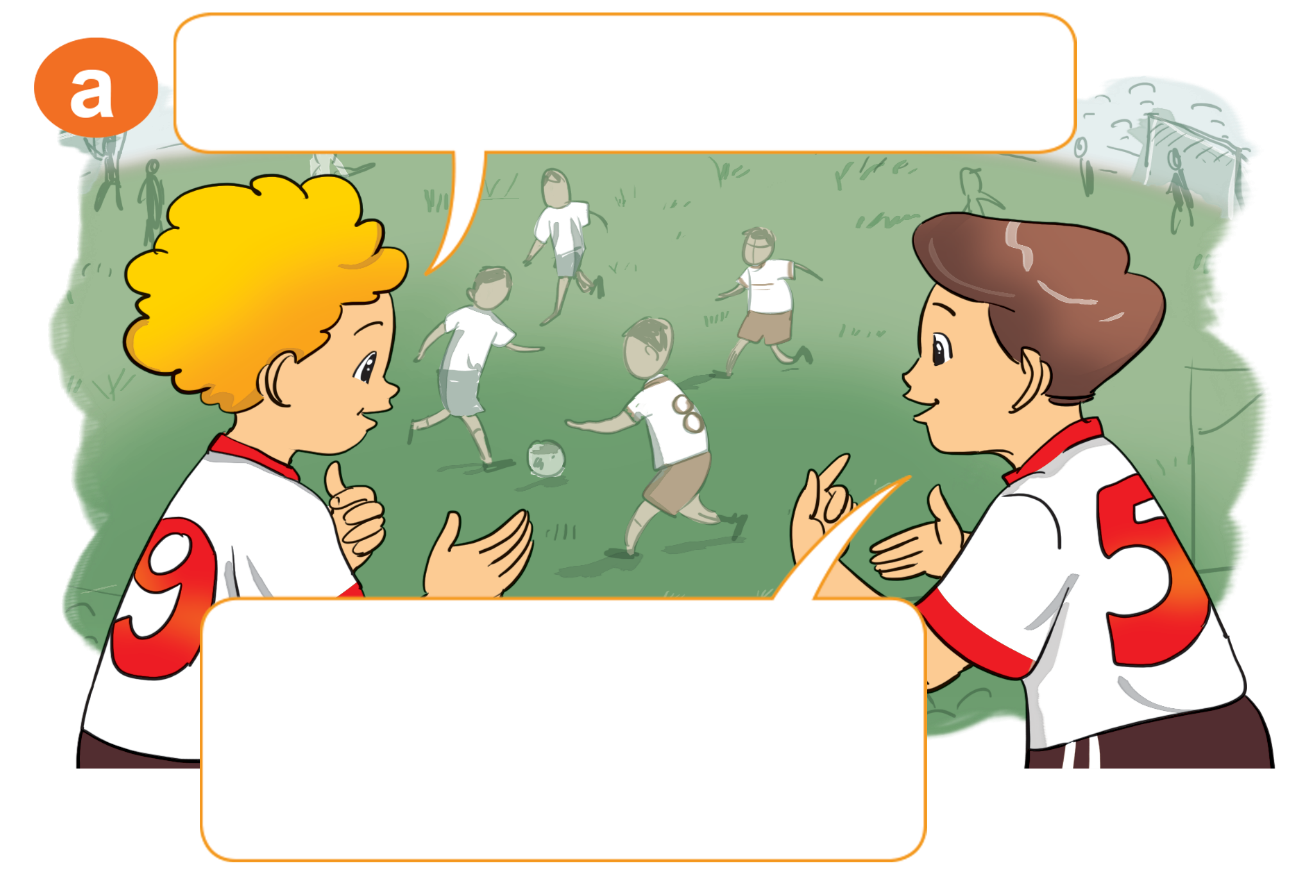 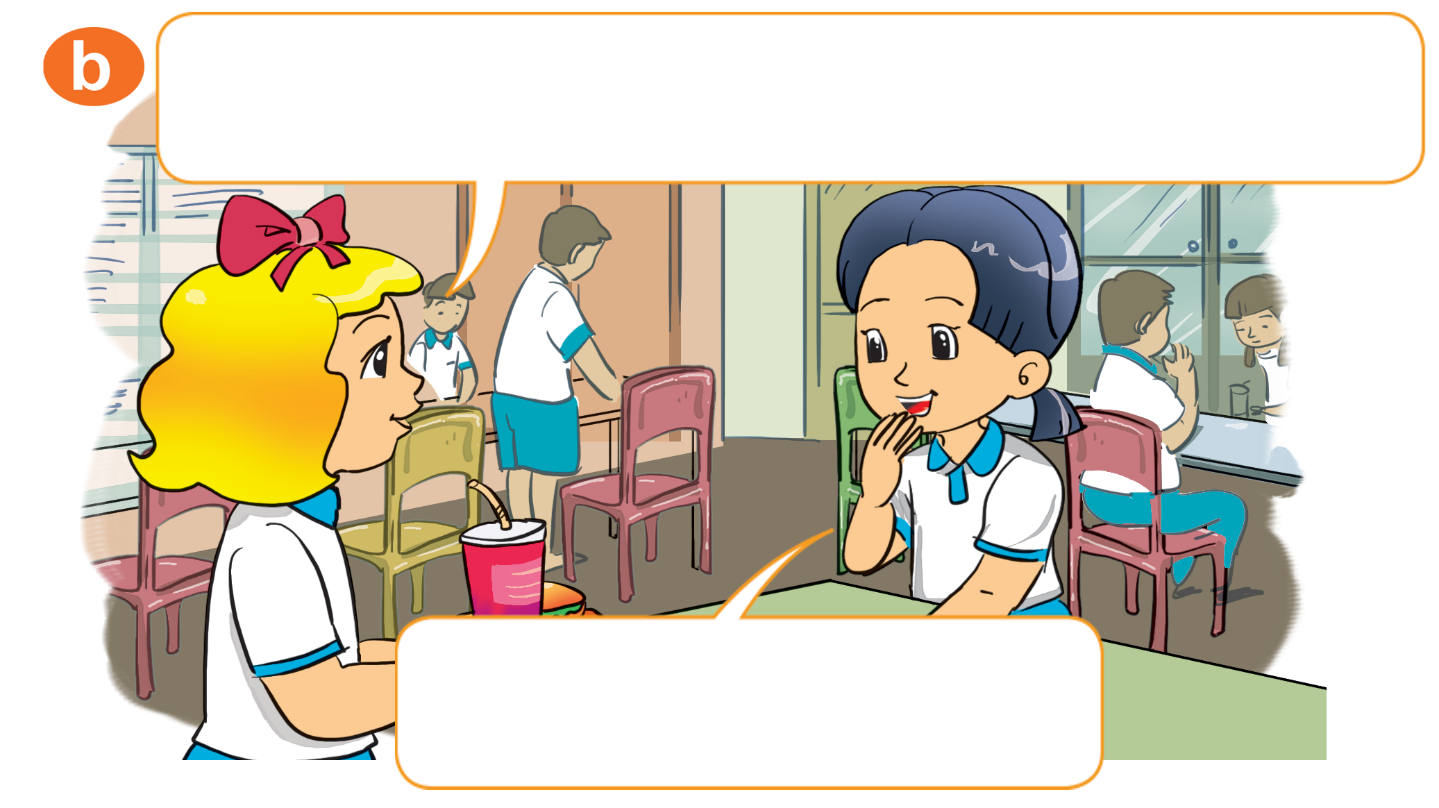 A. New words
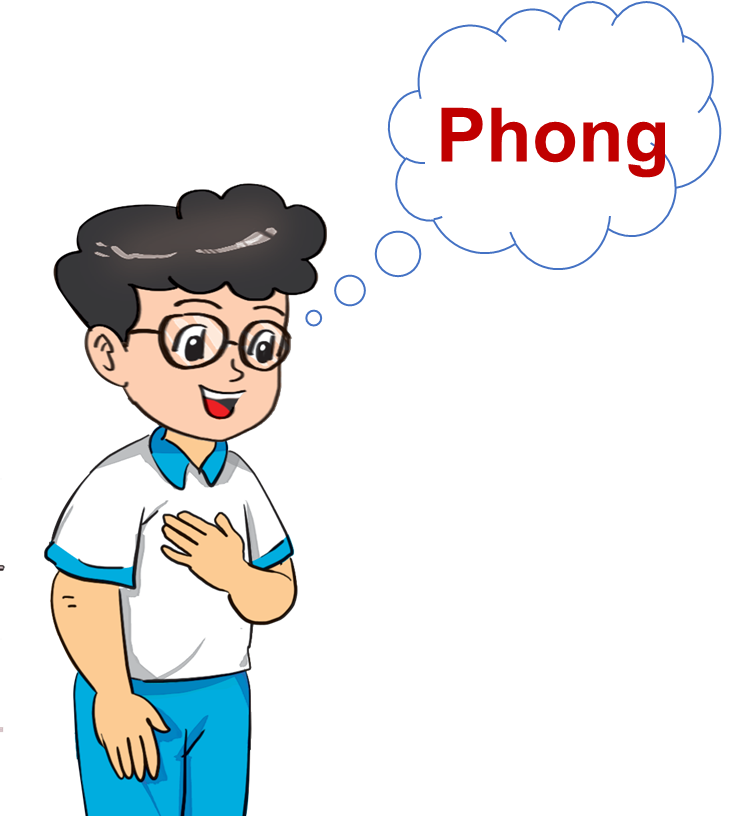 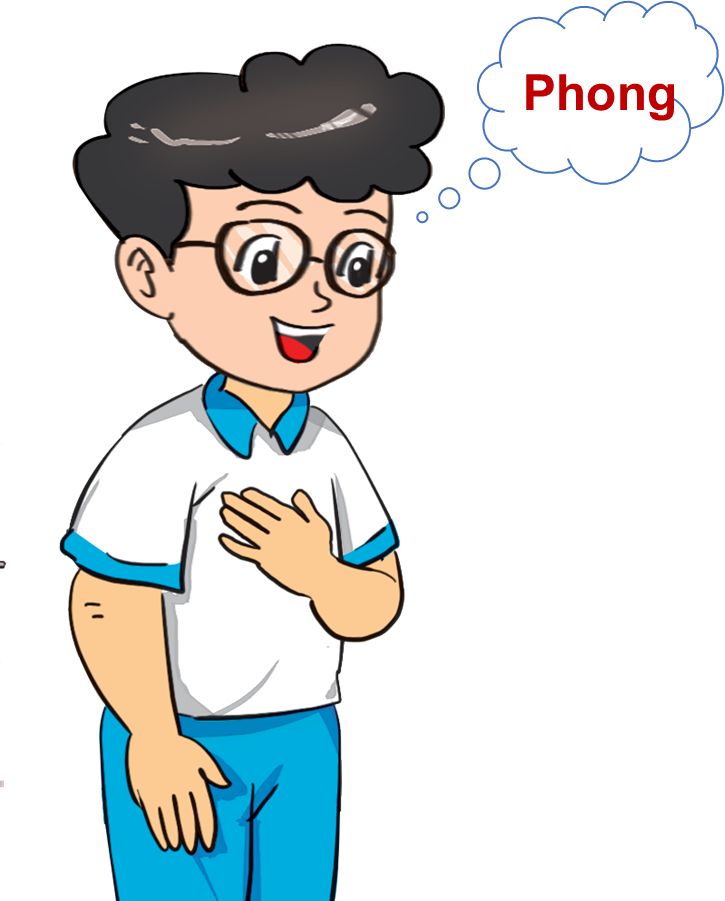 name
My
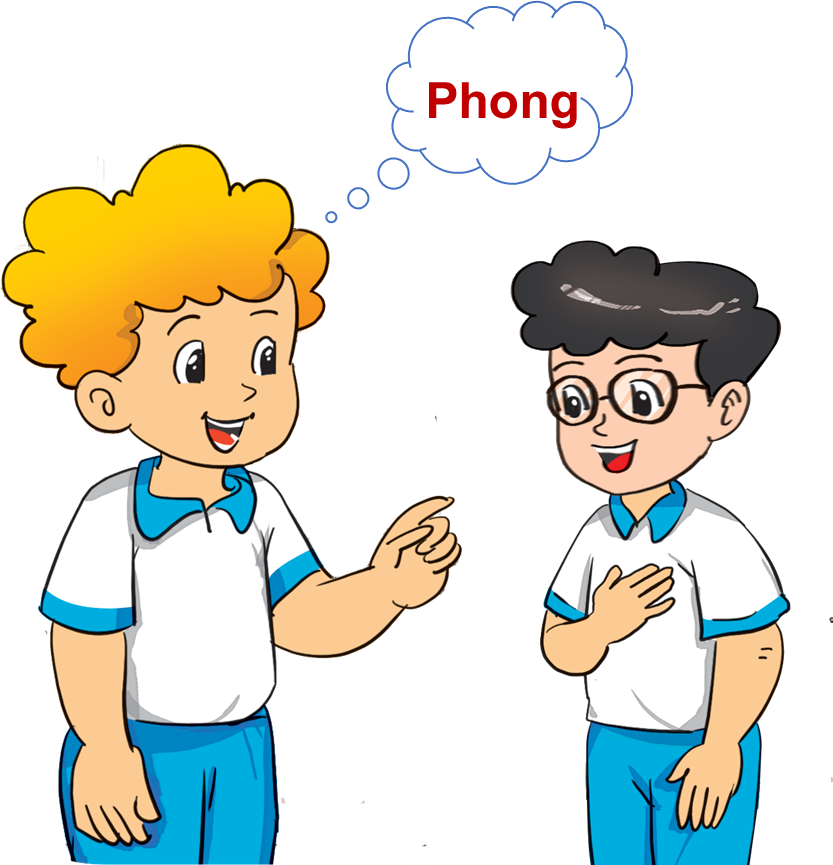 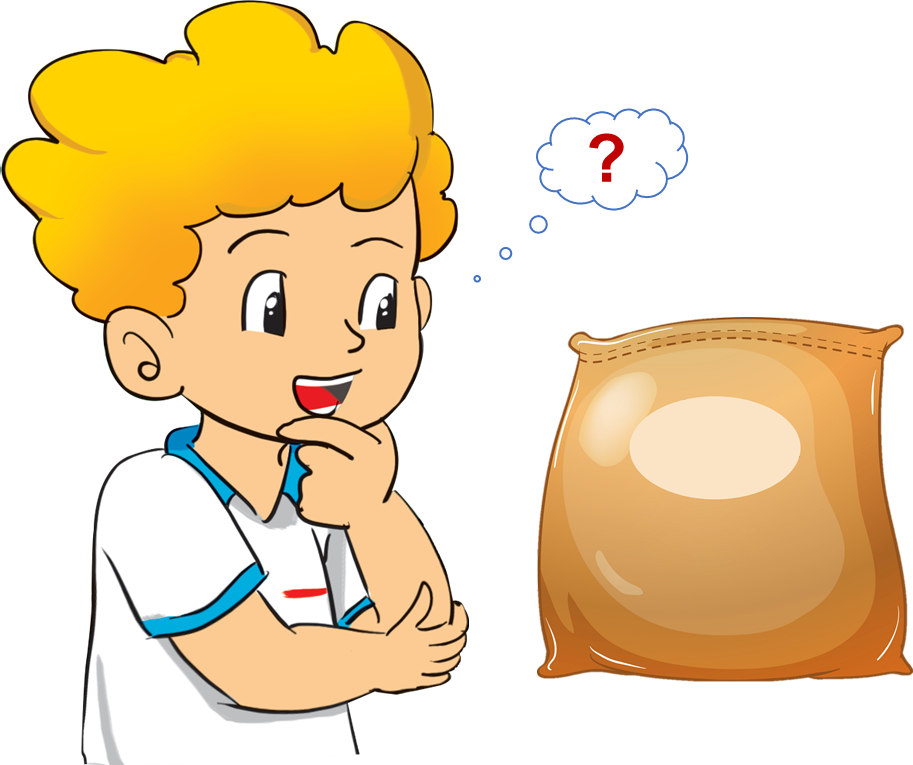 What
your
Model sentences
Hỏi và trả lời về tên
What’s your name?
My name’s Mai
I’m Mai
(Tên của bạn là gì?)
(Tên của mình là Mai)
2. Point and say.
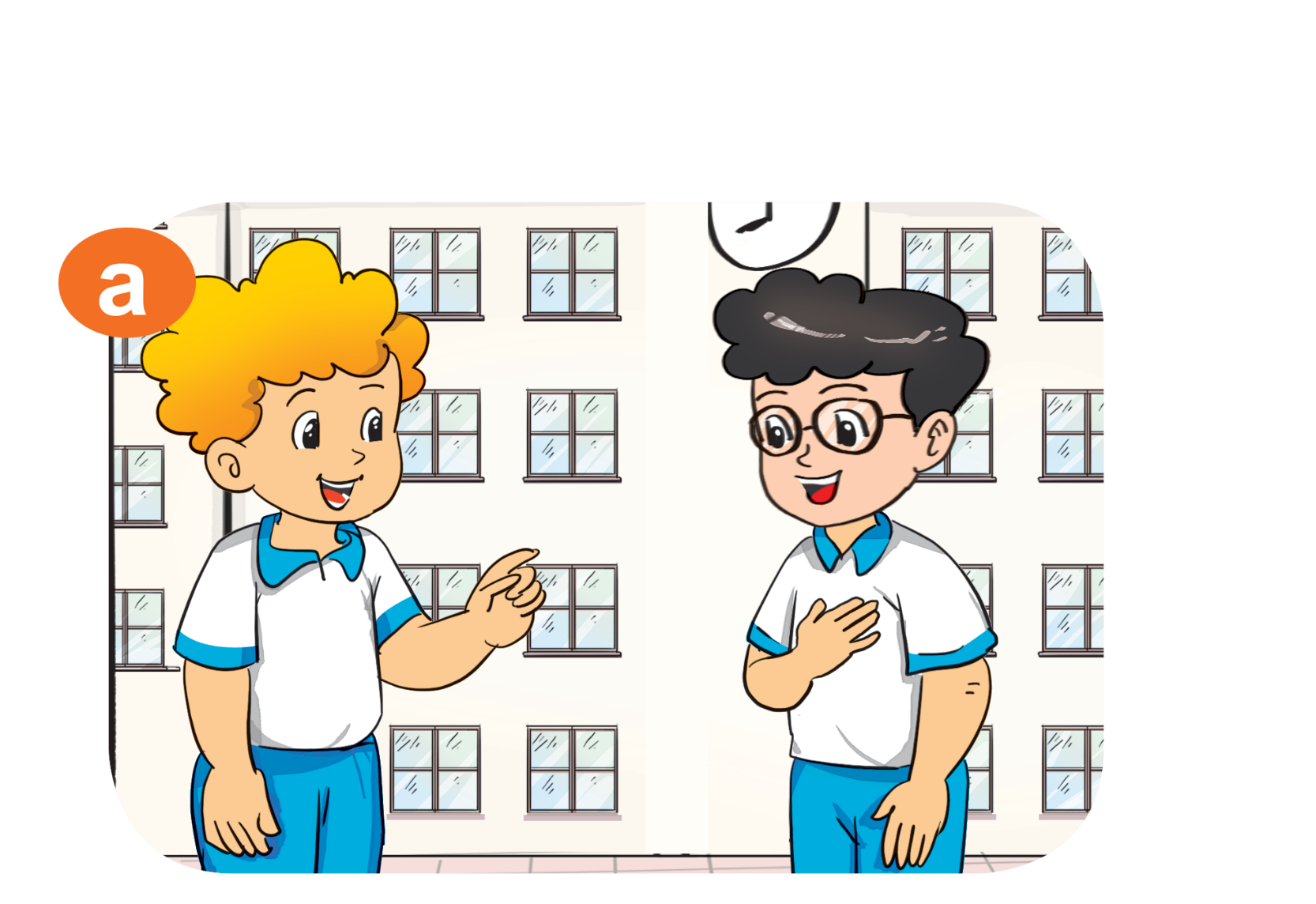 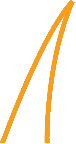 What's your name?
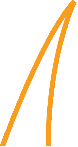 Phong
My name's ___________ .
2. Point and say.
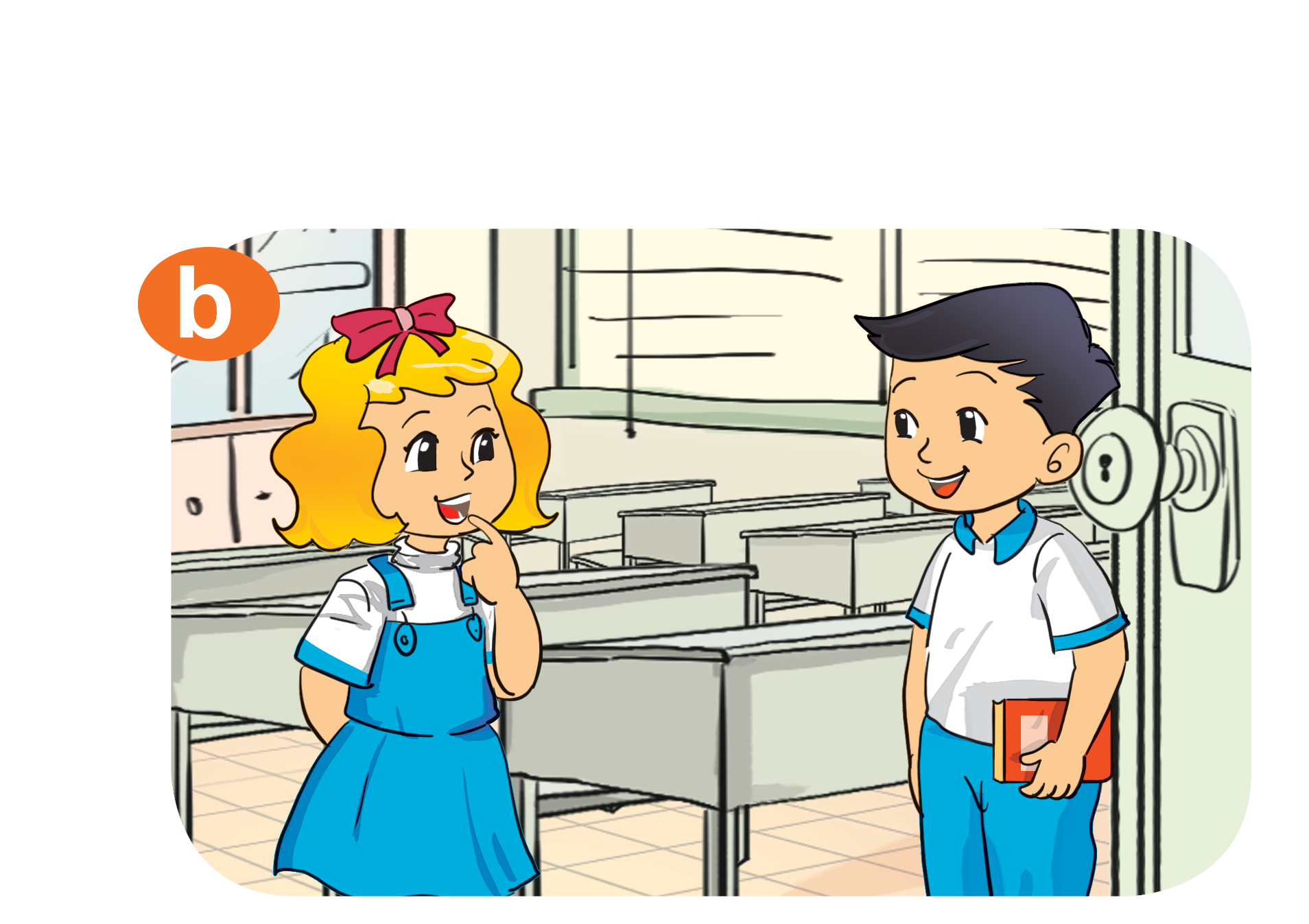 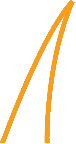 What's your name?
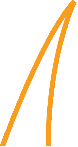 Quan
My name's ___________ .
3. Let's talk.
What's your name?
My name's ___________ .
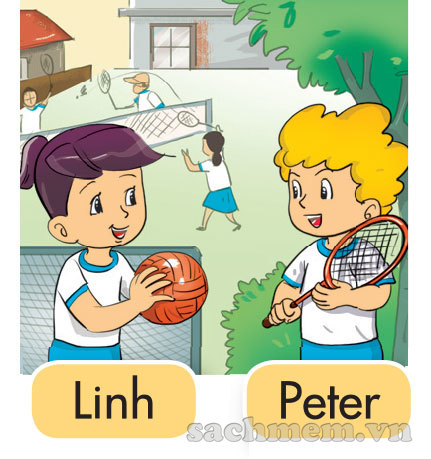 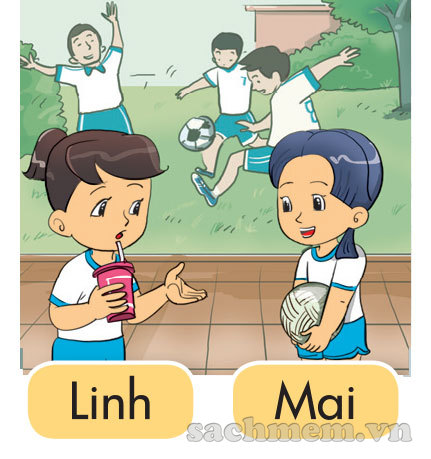 4. Listen and tick
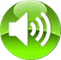 1
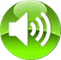 b
a
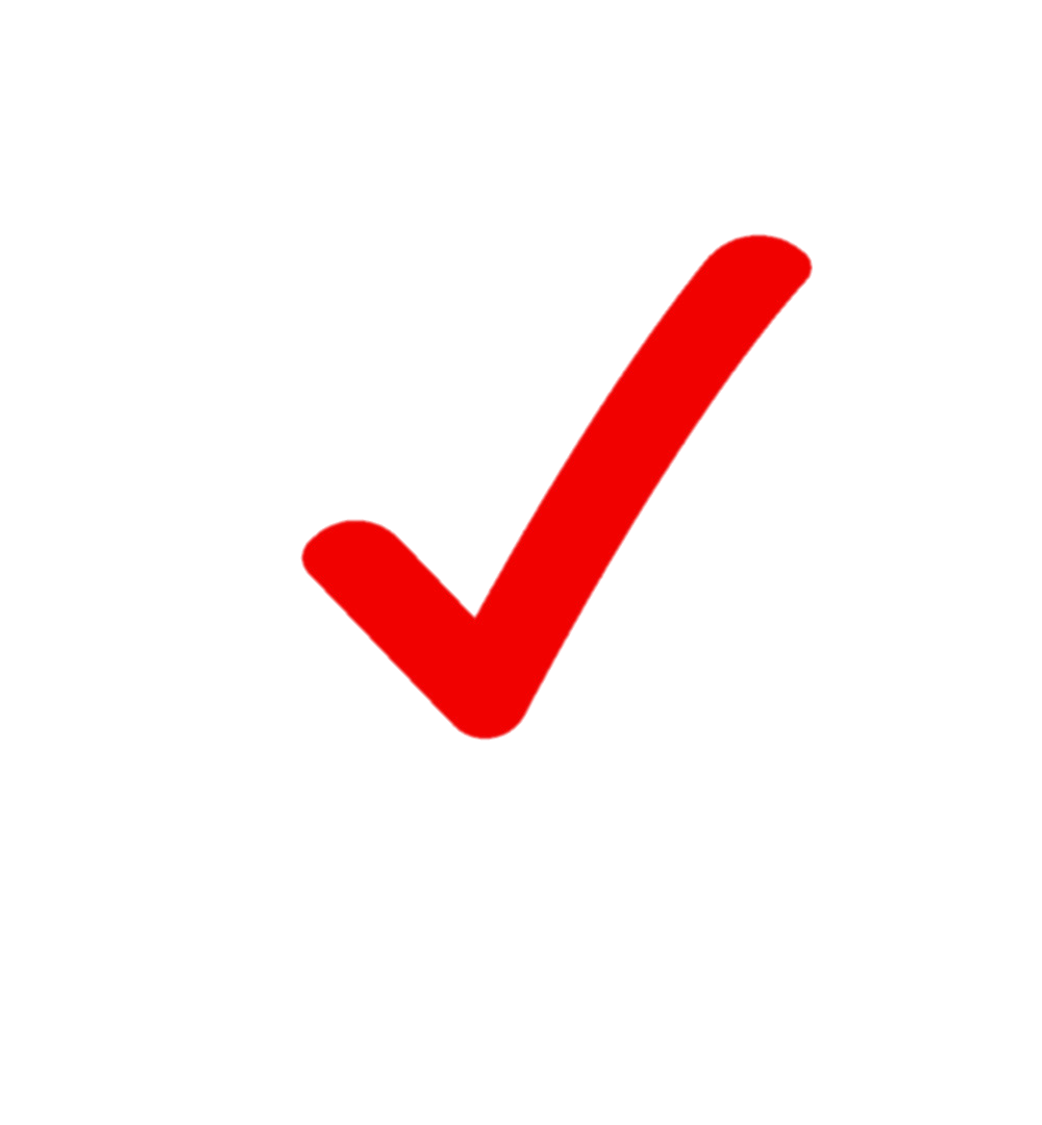 Mai
Peter
Linh
Linh
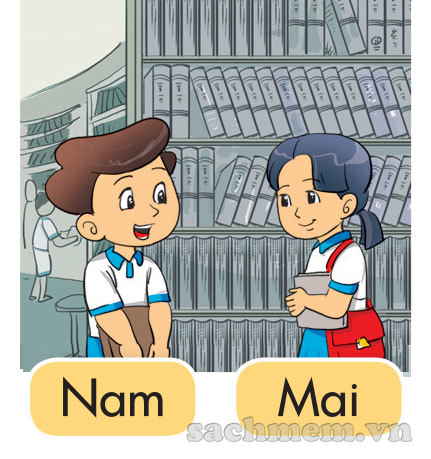 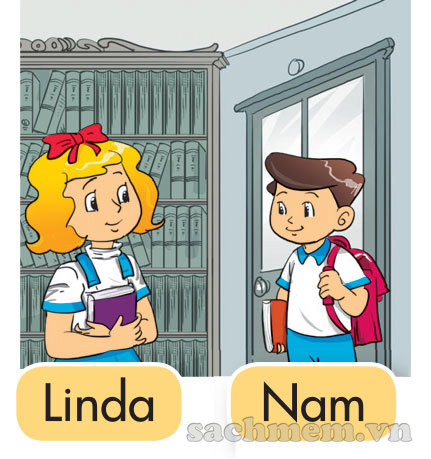 2
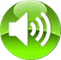 b
a
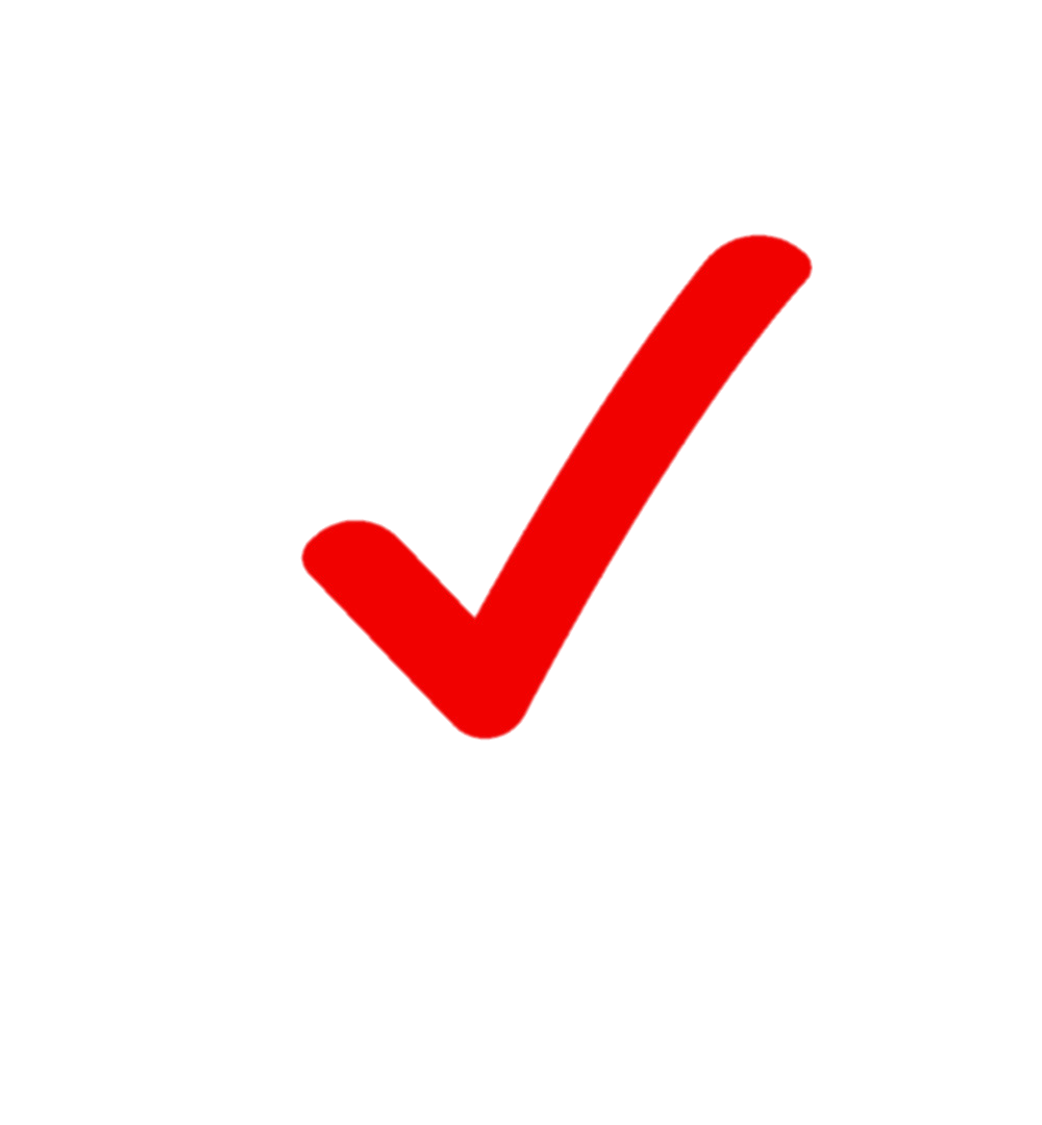 Mai
Nam
Linda
Nam